Action & Helping Verbs
5th grade Literacy
{Monday, August 22nd}
Keep on your desk: (1) pencil, (2) agenda
Happy Monday!  It’s going to be a beautiful week!
In your agenda, copy all of your for the entire week. Make sure that you write neatly & that you write everything down. 
It should look just like the back board.
Don’t forget the due dates & notes as well!! Add those rows onto your paper


{Above & Beyond}: Answer the following questions on a sheet of paper. Place it on the back table when you finish. 
What did you do over the weekend?
Verbs
A verb is a word that expresses action or a state of being. 
Every sentence must have a verb. 
In a sentence, a verb connects the subject to the object. 

Example: Dr. Underwood drives a car. 

What is the subject? 
What is the verb?

Three main types of verbs: action, linking and helping
[Speaker Notes: Subject: Dr. Underwood 
Verb: drives]
Action Verbs
An action verb is a verb that expresses something a person, animal or object can do. 
An action verb conveys the same meaning when used in different tenses. 
If you are unsure whether a sentence contains an action verb, ask yourself, “Can a person or thing do this?”

Examples: 
Ms. Luteman’s mom dances every Friday evening. 
Ms. Maly’s dad boats on the lake every chance he gets. 
Ms. Luteman and Ms. Maly play volleyball on the weekends. 
Mr. Vance bowls a 200 game when he goes bowling.
Action Verbs
Directions: Take 1 minute to write down action verbs that describe activities you like to do for fun! Think of as many action verbs as you can. Ready, set, go!
Action Verbs: The Hunger Games
Directions: As you read the following excerpt from The Hunger Games, circle at least FIVE action verbs. 

When I wake up, the other side of the bed is cold. My fingers stretch out, seeking Prim’s warmth but finding only the rough canvas cover of the mattress. She must have had bad dreams and climbed in with our mother. Of course, she did. This is the day of the reaping.

I prop myself up on one elbow. There’s enough light in the bedroom to see them. My little sister, Prim, curled up on her side, cocooned in my mother’s body, their cheeks pressed together. In sleep, my mother looks younger, still worn but not so beaten-down. Prim’s face is as fresh as a raindrop, as lovely as the primrose for which she was named. My mother was very beautiful once, too. Or so they tell me.
Helping Verbs
Helping Verbs serve as a support to the main verb. 
Remember: Ask yourself, what other verb is the helping verb helping? 
There are 23 helping verbs! 
May be Mr. Do should have a will!
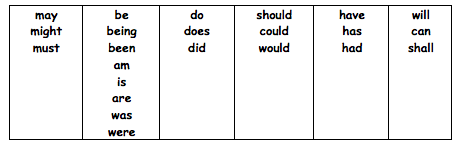 Helping Verbs: Adele Song
Directions: As we listen to the song, you will circle as many helping verbs as you can. The song is to the tune of Adele’s “Rolling in the Deep.” Feel free to sing along but make sure you’re filling in your notes as well!  

"Rolling in the Deep"
Helping Verbs: Team Practice
Examples: 
Caleb is playing his favorite video game. 
Macy has finished her homework. 
Jamie might play soccer after school today.
Helping Verbs: Teammate Practice
Directions: As you read each of the following sentences, circle the helping verb and underline the main verb. 

Jaime may walk home after school today. 
Khristian should study for his vocabulary and spelling quizzes this evening. 
Quentin will play video games tomorrow.
The surgeon has operated many times before.
Independent Practice
Directions: Silently and independently work on the your independent practice. 

Above & Beyond: If you finish early, work on the “Action Verbs” & “Helping Verbs” sections of your homework. Then, you may read quietly.